REFLECTION = PERFECTION
"An investigation using GLOBE Aerosol and Cloud protocols to help analyze the effect of using a mirror to reflect sunlightlight onto a solar panel ".









Kaylee Stephenson         6th grade           Alpena Elementary/Middle School
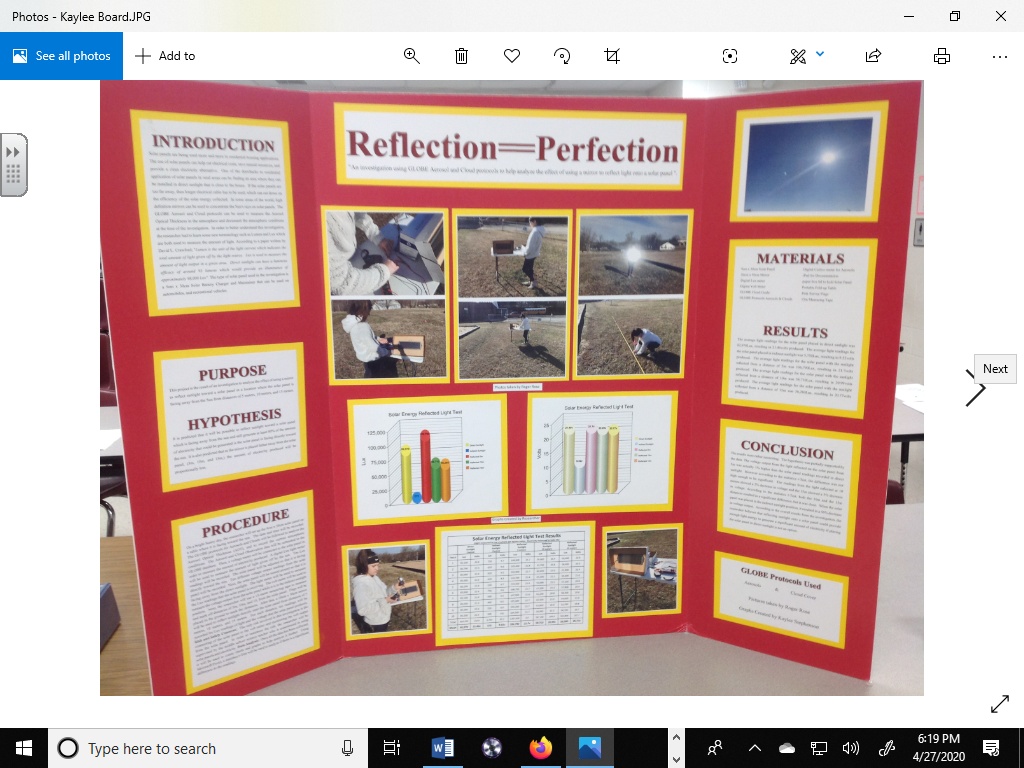 INTRODUCTION
Solar panels are being used more and more in residential housing applications.  The use of solar panels can help cut electrical costs, save natural resources, and provide a clean electricity alternative.  One of the drawbacks to residential application of solar panels in rural areas can be finding an area where they can be installed in direct sunlight that is close to the house.  If the solar panels are too far away, then longer electrical cable has to be used, which can cut down on the efficiency of the solar energy collected.  In some areas of the world, high definition mirrors can be used to concentrate the Sun's rays on solar panels.  The GLOBE Aerosol and Cloud protocols can be used to measure the Aerosol Optical Thickness in the atmosphere and document the atmospheric conditions at the time of the investigation.  In order to better understand this investigation, the researcher had to learn some new terminology such as Lumen and Lux which are both used to measure the amount of light. According to a paper written by David L. Crawford; "Lumen is the unit of the light current which indicates the total amount of light given off by the light source.  Lux is used to measure the amount of light output in a given area.  Direct sunlight can have a luminous efficacy of around 93 lumens which would provide an illuminance of approximately 98,000 Lux". The type of solar panel used in the investigation is a 9cm x 30cm Solar Battery Charger and Maintainer that can be used on automobiles, and recreational vehicles.
Kaylee Stephenson
PURPOSE
This project was the result of an investigation to analyze the effect of using a mirror to reflect sunlight toward a solar panel in a location where the solar panel is facing away from the Sun from distances of 5 meters, 10 meters, and 15 meters. 

HYPOTHESIS
It was predicted that it would be possible to reflect sunlight toward a solar panel which is facing away from the sun and still generate at least 80% of the amount of electricity that could be generated is the solar panel is facing directly toward the sun.  It is also predicted that as the mirror is placed father away from the solar panel, (5m, 10m, and 15m,) the amount of electricity produced will be proportionally less
Kaylee Stephenson
PROCEDURE
On a bright Sunny day, the researcher set up the 9cm x 30cm solar panel on a table where it was facing toward the sun.  The date and time was be recorded.  The GLOBE protocols for Aerosols and Clouds were followed to analyze the Aerosol Optical Thickness (AOT), and to record the current atmospheric conditions.  The Aerosol and Cloud Observation data were submitted to the GLOBE database.  Then, a voltage meter was connected to the solar panel in order to measure the amount of electricity produced.  A digital Lux light meter was used to measure the amount of light given off by the sun.  Ten Lux readings were recorded.  The solar panel was adjusted so that it is facing directly toward the sun.  Ten different voltage output readings from the solar panel were recorded.  Next, the solar panel was turned around so that it was facing away from the direct sunlight.  The light meter was used to measure the Lux readings that the solar panel was receiving.  The volt meter was used to measure the voltage output from the solar panel while it was in the indirect sunlight position.  Next, the researcher used a 15-meter measuring tape to measure and mark off distances of 5m, 10m, and 15, from the solar panel.  Flags were placed in the ground to mark the distances.  After that, a 20cm x 50cm mirror was used to reflect sunlight directly onto the solar panel from distances of 5 meters, 10 meters, and 15 meters.  For each distance, ten readings were recorded for Lux readings of light and the voltage that the solar panel produced.
Kaylee Stephenson
MATERIALS
9cm x 30cm Solar Panel
20cm x 50cm Mirror
Digital Lux meter
Digital Volt Meter
GLOBE Cloud Guide
GLOBE Protocols Aerosols & Clouds
Digital Calitoo meter for Aerosols
iPad for Documentation
paper-box lid to hold Solar Panel
Portable Fold-up Table
Pink Survey Flags
15m Measuring Tape
Kaylee Stephenson
Reflecting Sunlight onto Solar Panel
Kaylee Stephenson
RESULTS
The average light readings for the solar panel placed in direct sunlight was 82,970Lux, resulting in 21.46volts produced.  The average light readings for the solar panel placed in indirect sunlight was 5,750Lux, resulting in 9.52volts produced.  The average light readings for the solar panel with the sunlight reflected from a distance of 5m was 106,790Lux, resulting in 21.7volts produced.  The average light readings for the solar panel with the sunlight reflected from a distance of 10m was 58,710Lux, resulting in 20.99volts produced.  The average light readings for the solar panel with the sunlight reflected from a distance of 15m was 56,280Lux, resulting in 20.77volts produced.
Kaylee Stephenson
Kaylee Stephenson
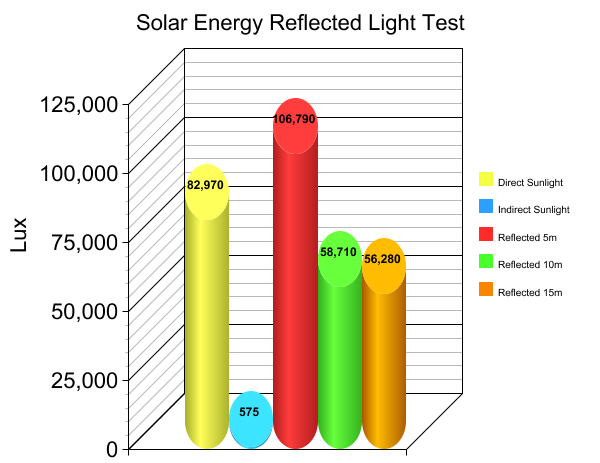 Kaylee Stephenson
CONCLUSION
The results were rather interesting.  The hypothesis was partially supported by the data. The voltage output from the light reflected on the solar panel from 5m was actually 1% higher than the solar panel readings recorded in direct sunlight.  However according to the statistics t-Test, the difference was not high enough to be significant.  The readings from the light reflected at 10 meters showed a 2% decrease in voltage and the 15m showed a 3% decrease in voltage. According to the statistics t-Test, both the 10m and the 15m distances resulted in a significant difference, but it was close.  When the solar panel was placed in the indirect sunlight position, it resulted in a 56% decrease in voltage output.  According to the overall results from the investigation, the researcher believes that reflecting sunlight onto a solar panel could provide enough light energy to generate a significant amount of electricity if placing the solar panel in direct sunlight is not an option.
Kaylee Stephenson